ỦY BAN NHÂN DÂN QUẬN 12
Trường Tiểu học Nguyễn Thị Minh Khai
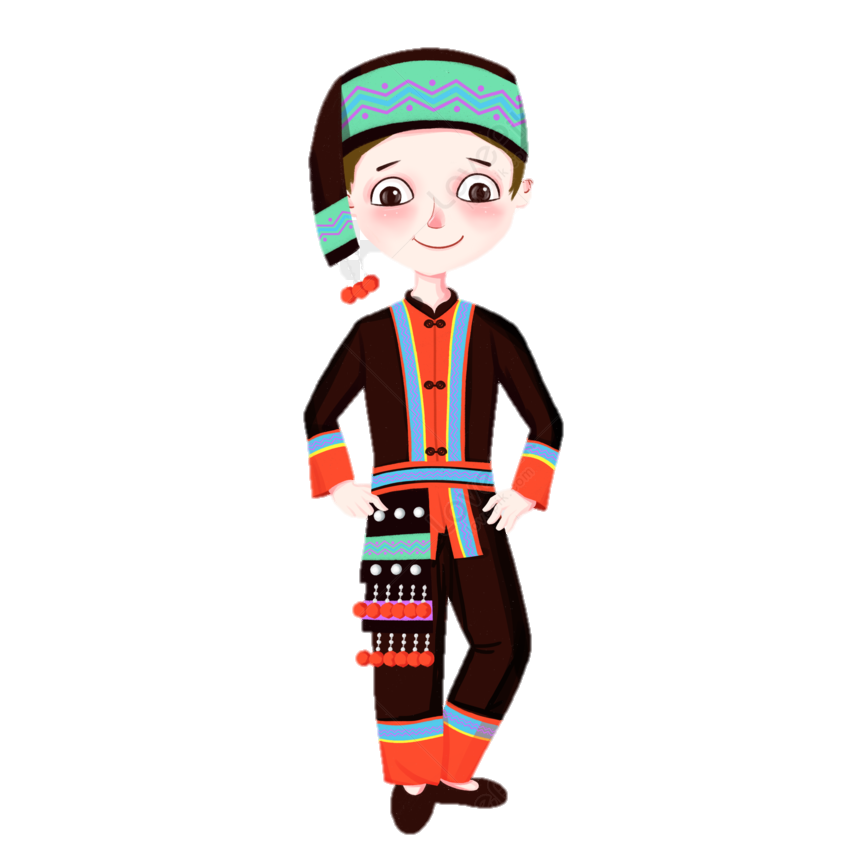 TUẦN 26
Thứ….ngày….tháng…năm…
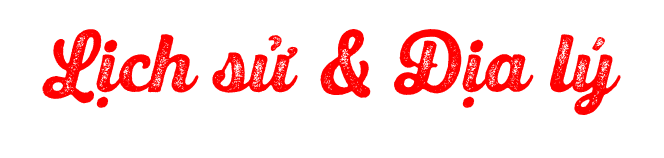 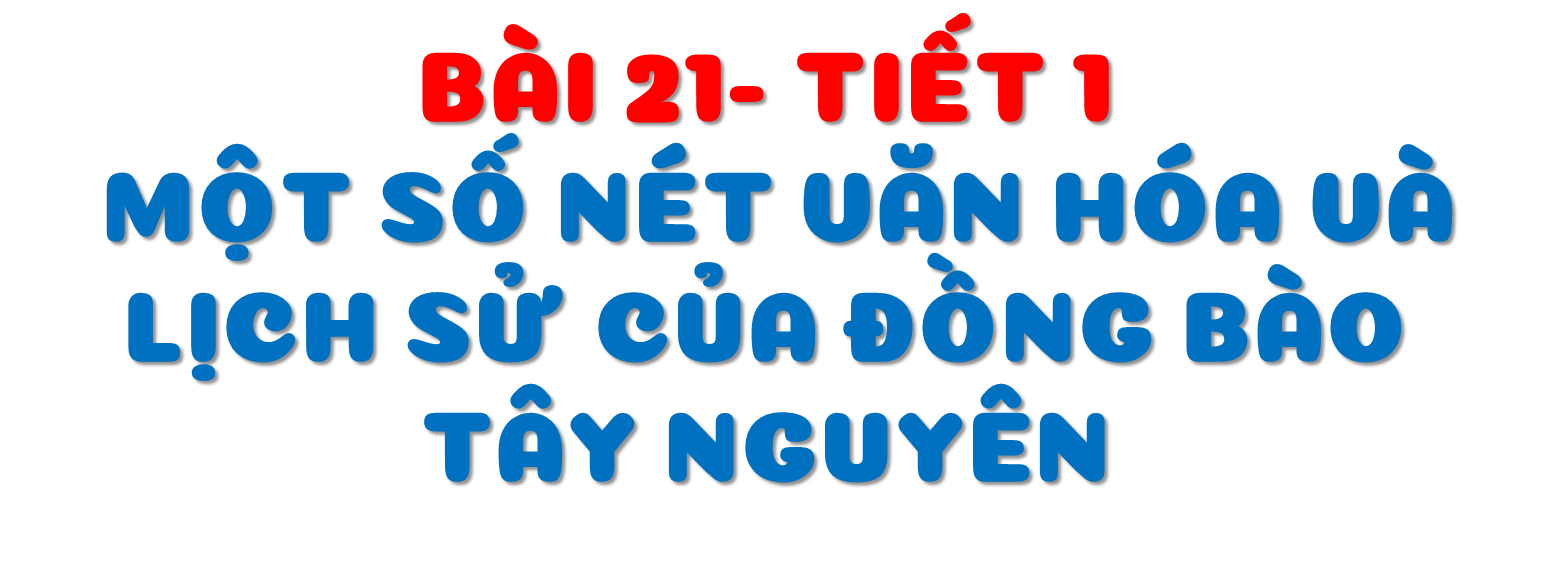 Tìm hiểu
 nhà Rông
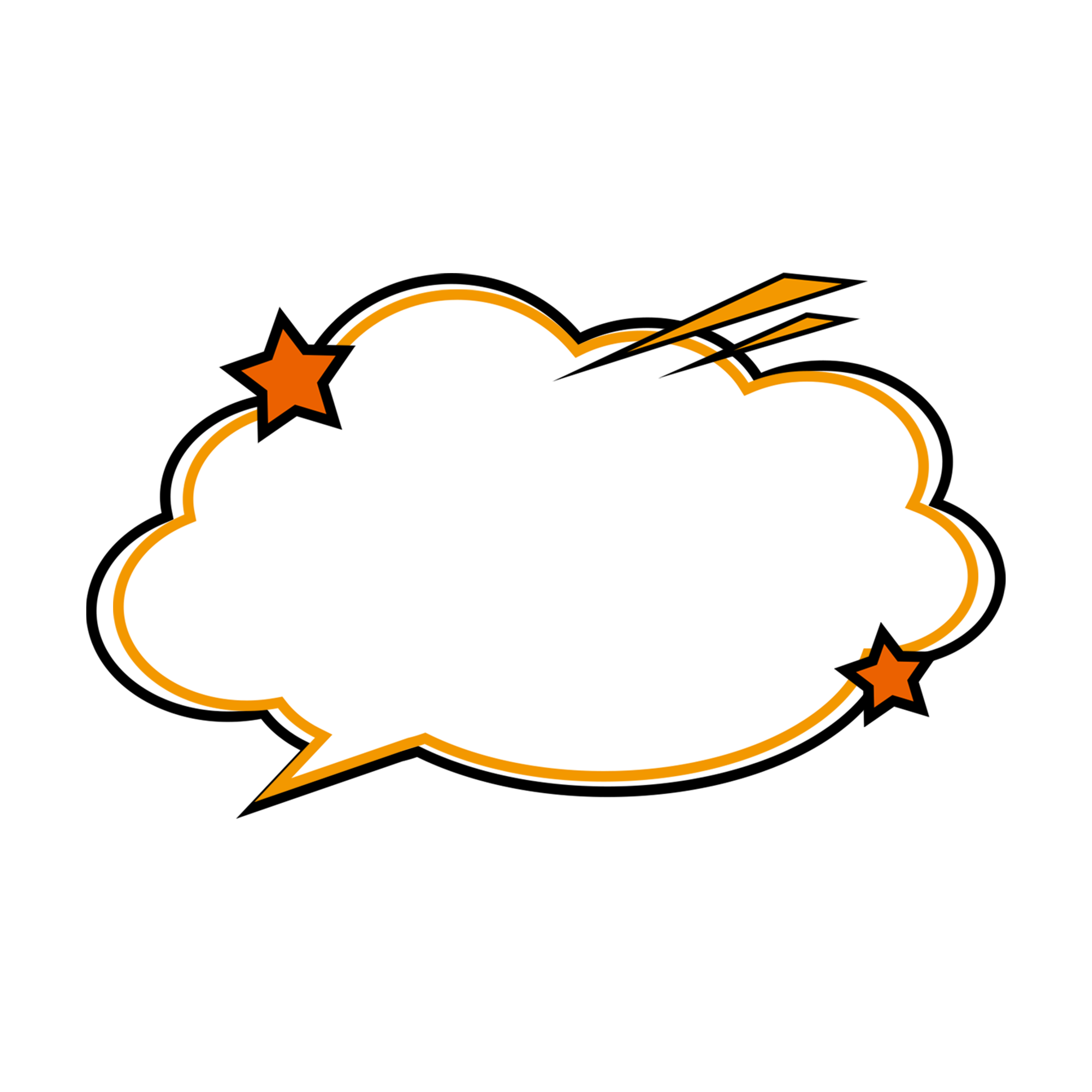 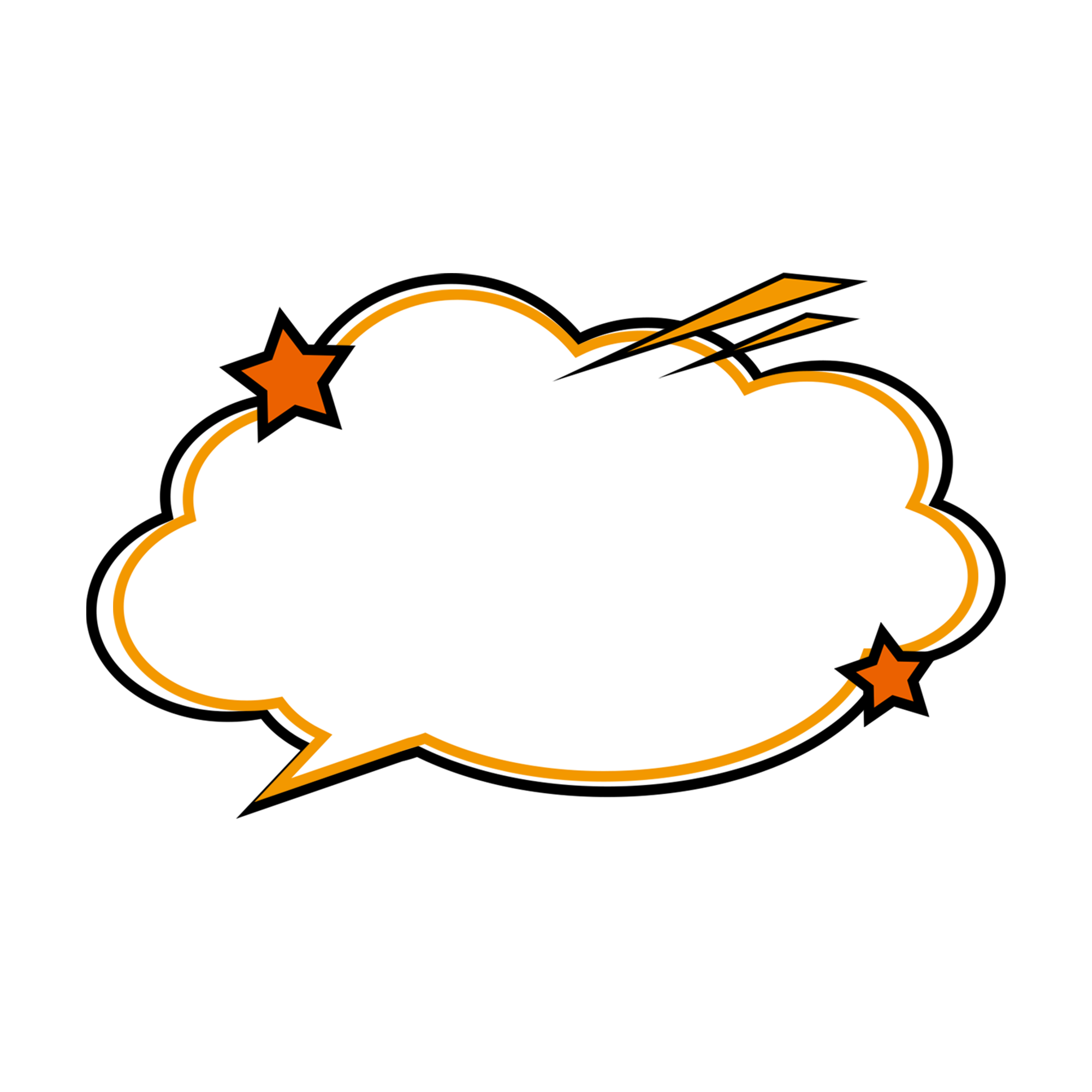 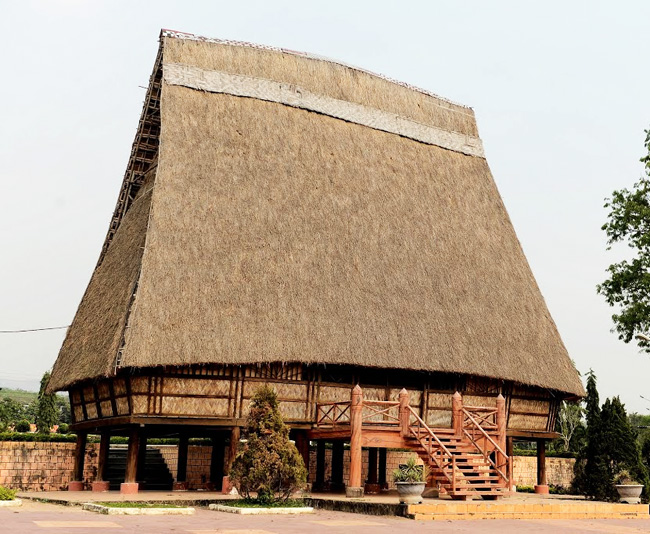 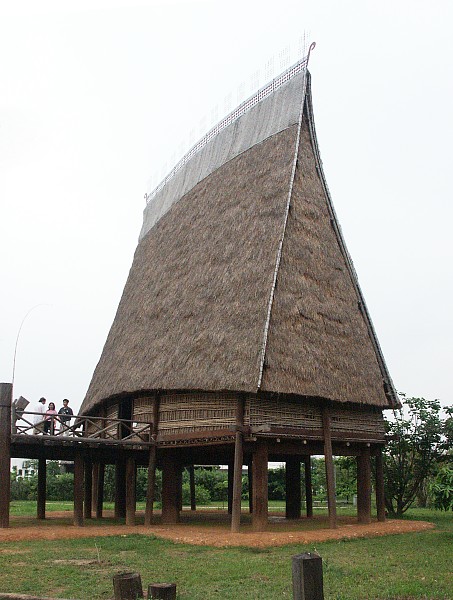 Nhà Rông được xây dựng ở vị trí trung tâm, cao ráo, có mặt bằng rộng, thuận lợi cho sinh hoạt cộng đồng.
Mái nhà cao, mỗi 
ngôi nhà lại có một đặc điểm trang trí riêng.
Nhà Rông càng to chứng tỏ buôn làng càng giàu có và thịnh vượng
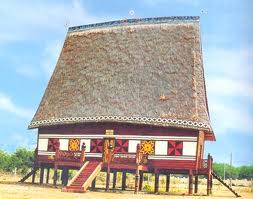 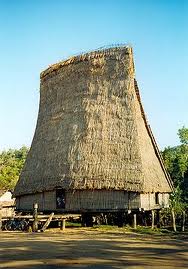 Nhà Rông là nơi hội họp và tiếp khách
Tìm hiểu về trang phục
Trang phục của người dân ở Tây Nguyên được may bằng chất liệu thổ cẩm – loại vải dệt thủ công.
Màu sắc chủ đạo là màu đen.
Nam thường đóng khố, nữ thường mặc váy kết hợp với trang sức như vòng cổ hay vòng tay.
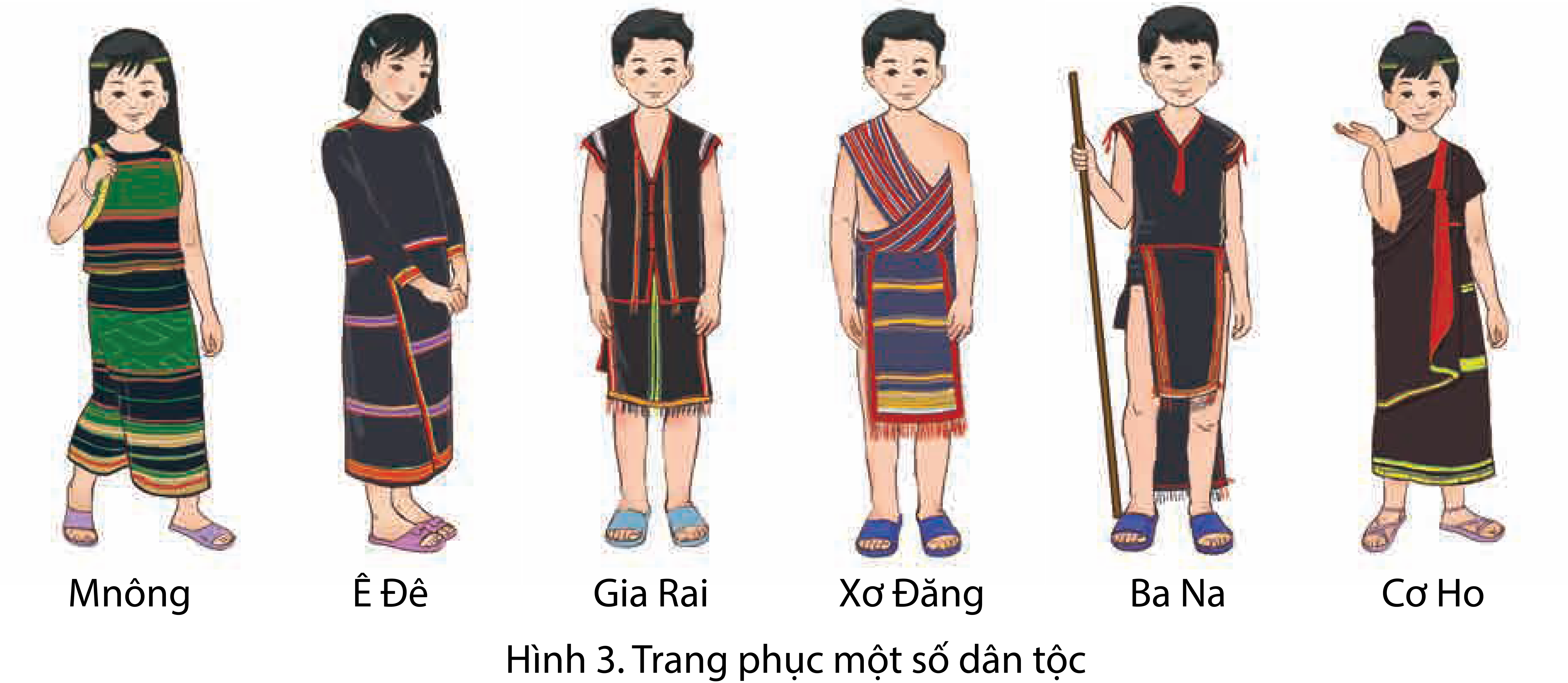 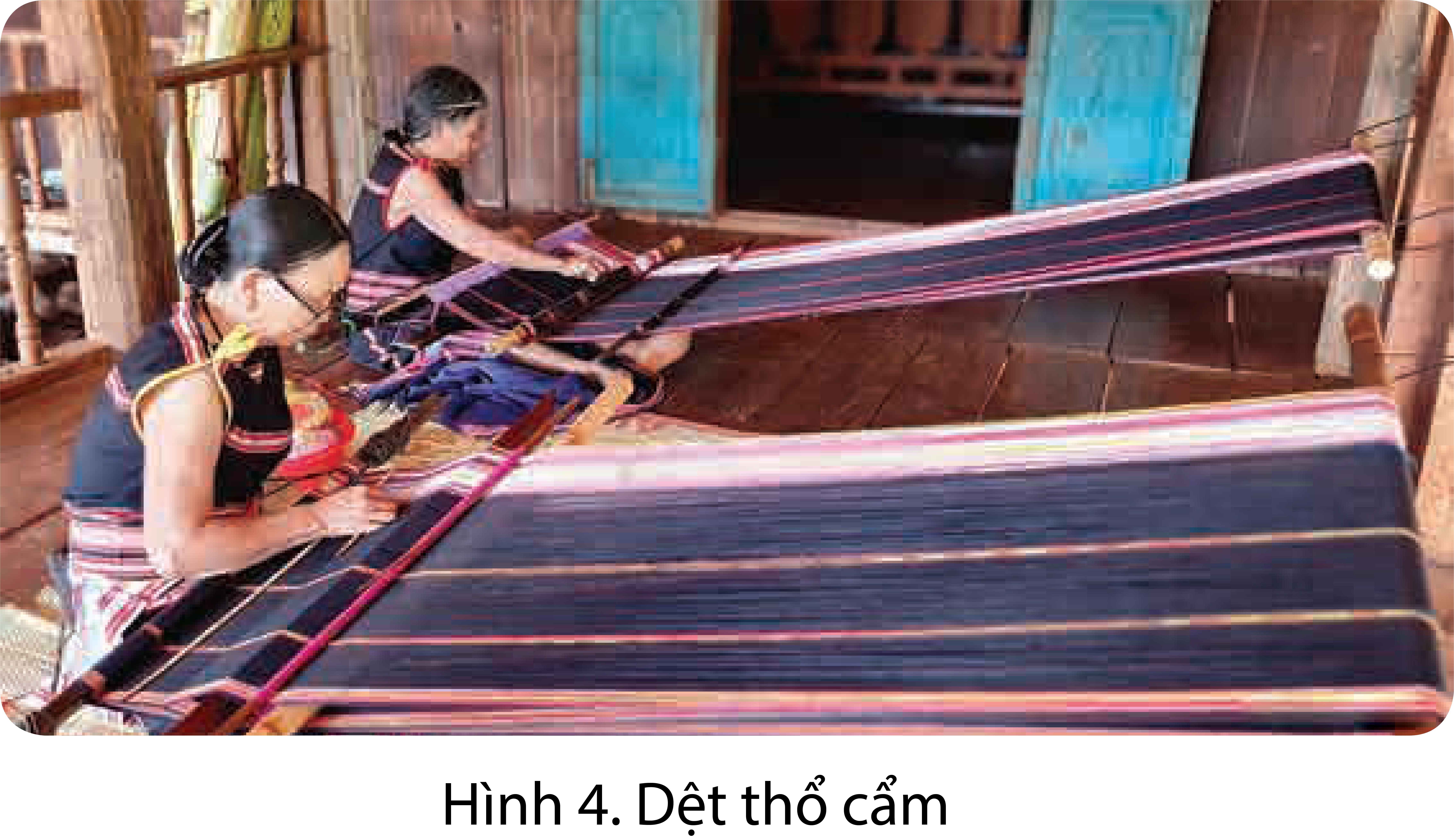 Tìm hiểu về lễ hội
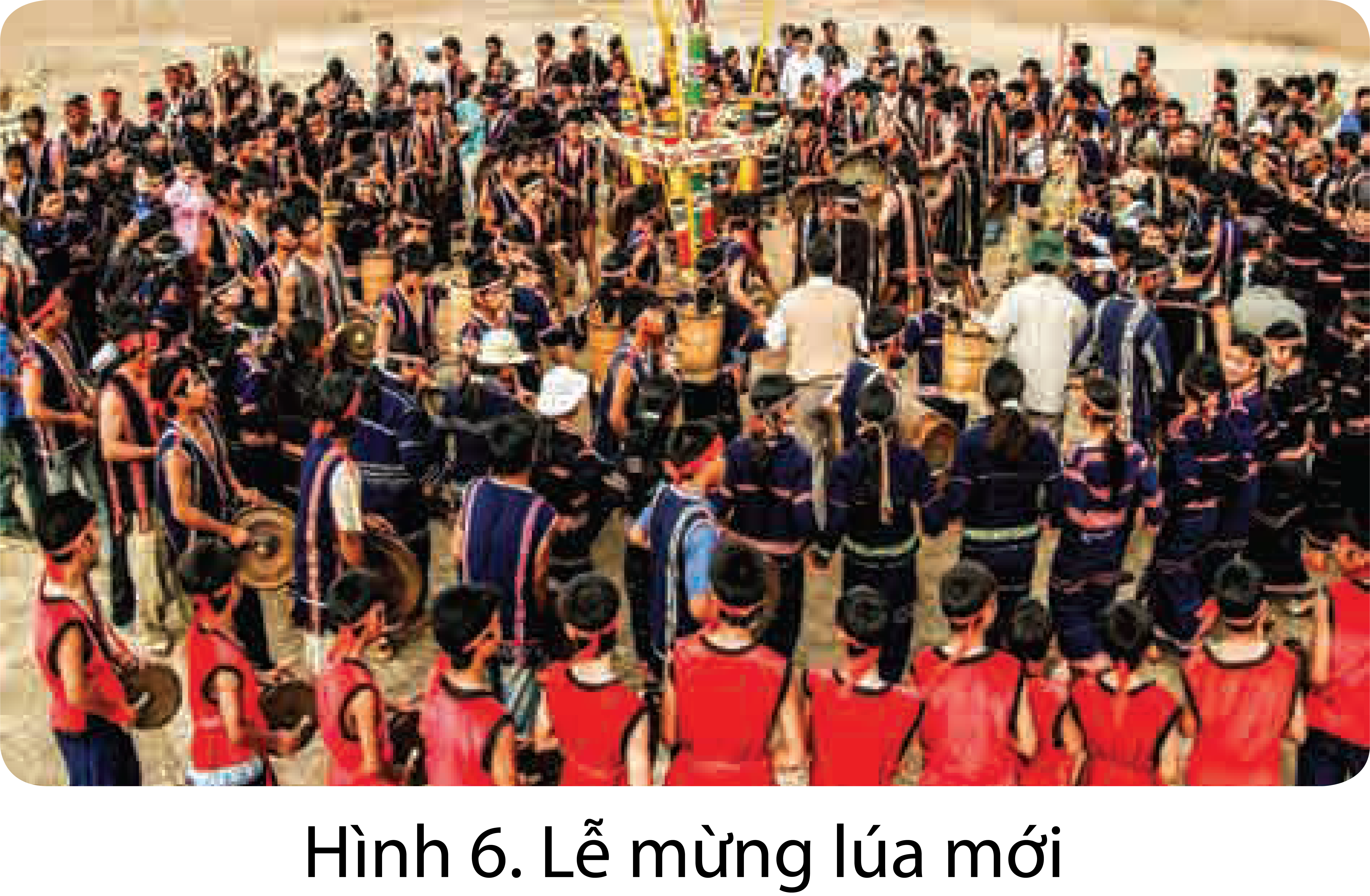 Lễ mừng lúa mới
Lễ mừng lúa mới là phong tục lâu đời của các dân tộc sinh sống ở Tây Nguyên, thường được tổ chức vào khoảng tháng 11, 12 dương lịch hằng năm, sau khi thu hoạch lúa. Phần lễ chung được tổ chức để cúng thần lúa. Bà con trong thôn bản cùng nhau ăn ống, nhảy múa theo tiếng cồng chiêng vang vọng. Lễ mừng lúa mới là bản sắc văn hoá độc đáo của đồng bào Tây Nguyên cầu cho mưa thuận, gió hoà, mùa màng bội thu và gia đình sung túc, cuộc sống ấm no ở các buôn làng.